Gecko Glue 1.3Vocabulary Words
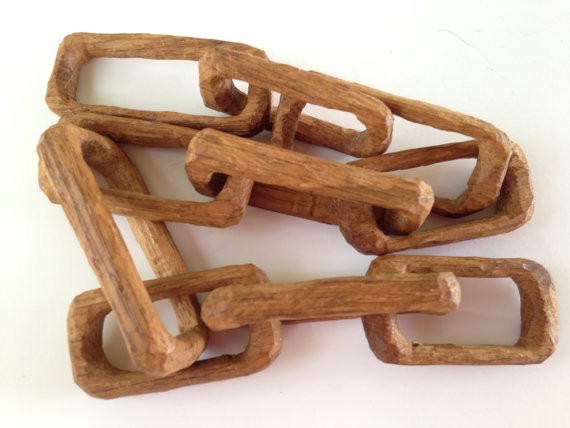 altered
erode
absorb
concentrated
innovation
To change something from its original state.
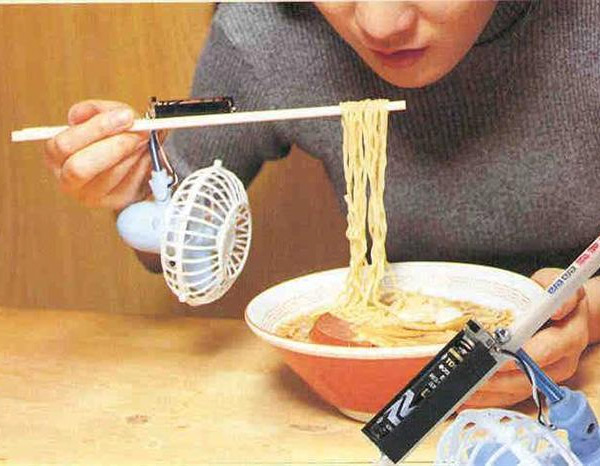 altered
erode
absorb
concentrated
innovation
An invention or new idea.
altered
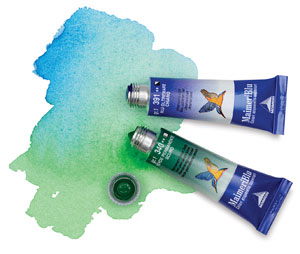 erode
absorb
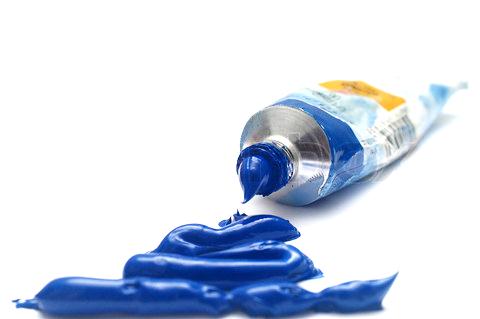 concentrated
innovation
When a substance is weakened when mixed with something else.
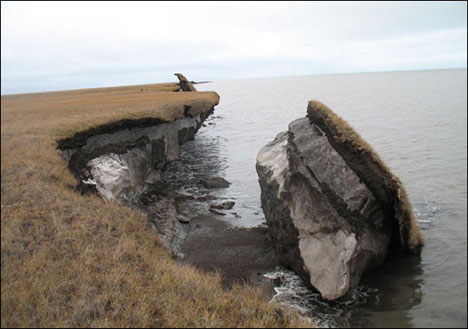 altered
erode
absorb
concentrated
innovation
Wear away. Break down over time.
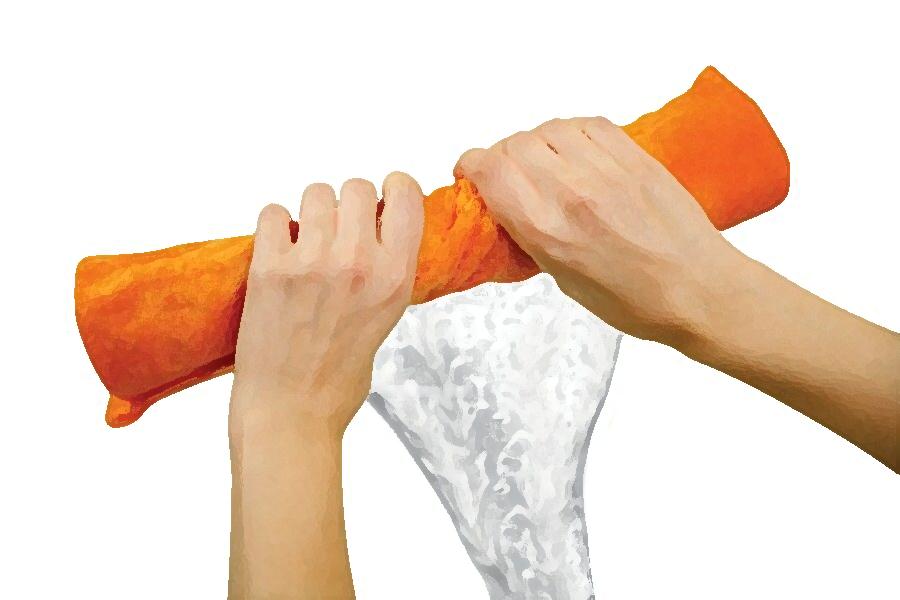 altered
erode
absorb
concentrated
innovation
Take in, or soak up.